Elektronická  učebnice - II. stupeň                         Základní škola Děčín VI, Na Stráni 879/2  – příspěvková organizace                                    Matematika
25.1  Druhy a vlastnosti rovnoběžníků II. OBSAH a OBVOD
S
http://it.pedf.cuni.cz/~proch/program/trojuhl.htm
http://planimetrie.kvalitne.cz
http://cs.wikipedia.org/wiki/výška_(geometrie)
http://www.matweb.cz/trojuhelnik
http://www.planimetrie.chytrak.cz/trojuhelnik.htm
O
Autor: Mgr. Karel Rajchl
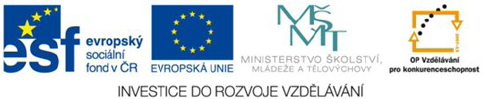 Elektronická  učebnice - II. stupeň                         Základní škola Děčín VI, Na Stráni 879/2  – příspěvková organizace                                   Matematika
25.2  Co již víme rovnoběžnících?
Čtverec i obdélník mají úhlopříčky shodné.
Každé dvě protější strany jsou rovnoběžné a shodné.
Čtverec i kosočtverec mají úhlopříčky navzájem kolmé.
Každé dva protější úhly jsou shodné.
Čtverec i obdélník mají všechny vnitřní úhly pravé.
Úhlopříčky se v rovnoběžníku navzájem půlí.
Rovnoběžník je středově souměrný podle průsečíku svých úhlopříček.
Elektronická  učebnice - II. stupeň                         Základní škola Děčín VI, Na Stráni 879/2  – příspěvková organizace                                    Matematika
25.3  Jaké si řekneme nové termíny a názvy?
obvod rovnoběžníku
součet délek všech jeho stran
veškerá plocha uvnitř rovnoběžníku
obsah rovnoběžníku
jednotky obsahové, plošné či čtvereční
jednotky obsahu
jednotky délkové, běžné
jednotky obvodu
Elektronická  učebnice - II. stupeň                         Základní škola Děčín VI, Na Stráni 879/2  – příspěvková organizace                                      Matematika
va
25.4  Co si řekneme nového?
O = 4.a
OBVOD
OBSAH
a
a
O = 2.(a+b)
S = a . va 
a …délka strany
va …výška rovnoběžníku
a
a
b
b
pokud jsou dány jen úhlopříčky
Elektronická  učebnice - II. stupeň                         Základní škola Děčín VI, Na Stráni 879/2  – příspěvková organizace                                     Matematika
25.5  Procvičení a příklady
Vypočítej obsah kosočtverce, znáš-li délky úhlopříček:
1) u1 = 8,3 cm, u2 = 4,6 cm.
u1
u2
Elektronická  učebnice - II. stupeň                         Základní škola Děčín VI, Na Stráni 879/2  – příspěvková organizace                                     Matematika
25.6  Další příklady
Má větší výměru zahrada tvaru obdélníku o rozměrech 16 m a 36,1 m, nebo zahrada tvaru čtverce o obvodu 96 m?
Tabule má tvar rovnoběžníku s délkami stran 45 cm a 50 cm. Výška příslušná k delší straně má délku 24 cm. Vypočítej obsah a obvod tabule.
Kolik bude stát oplocení zahrady tvaru rovnoběžníku se stranami 85 m a 71 m, jestliže 1 m pletiva stojí 58 Kč?
Vypočítej výšku rovnoběžníku o obsahu 136 m2 a straně 34 m.
Vypočítej stranu rovnoběžníku, je-li jeho obsah S = 36,67 cm2 a výška v = 38 mm.
Vypočítej obsah kosočtverce, jehož obvod je 51,2 cm a výška 9,6 cm.
Vypočítej výšku rovnoběžníku, je-li jeho obsah S = 25,01 cm2 a délka strany a = 8,2 cm.
Elektronická  učebnice - II. stupeň                         Základní škola Děčín VI, Na Stráni 879/2  – příspěvková organizace        	                                Maths
25.7  Types and properties of parallelograms – Area and Circumference
circumference
area
O = 4.a
S = a . va 
a …délka strany
va …výška rovnoběžníku
side
diagonal
height (altitude)
Elektronická  učebnice - II. stupeň                         Základní škola Děčín VI, Na Stráni 879/2  – příspěvková organizace                                     Matematika
25.8  Test znalostí
Správné odpovědi:
d
b
ne
d
va
Elektronická  učebnice - II. stupeň                      Základní škola Děčín VI, Na Stráni 879/2  – příspěvková organizace                       	                  Matematika
25.9   Anotace